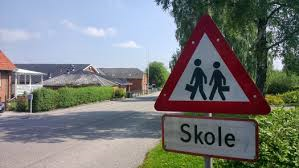 Hvordan kan man gøre skolen bedre
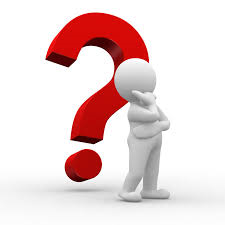 Problemformulering
Vi vil undersøge følgende spørgsmål: 

Hvilken betydning har indeklimaet for trivsel og læring?

Hvad mener eleverne kan gøre miljøet på skolerne bedre?
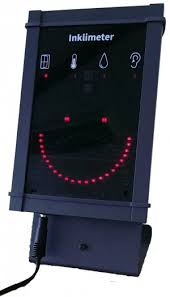 Baggrund
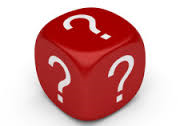 Hypotese
Hvad er vores hypotese?
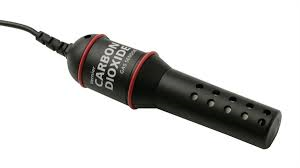 Hvilke materialer har vi brugt?
Hvad har vi gjort?
Materialer og metoder
Resultater
Resultater
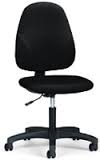 Hvilke resultater har vi fået?
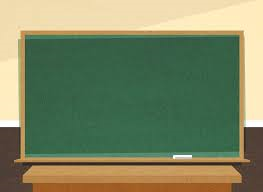 Konklusion
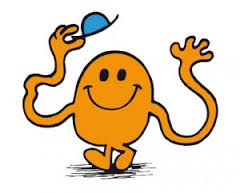 Kilder
Indeklimapapirer fra Lone 
http://energidata.dk/da/historien-om-inklimeter
Jesper Agerholm Sørensen